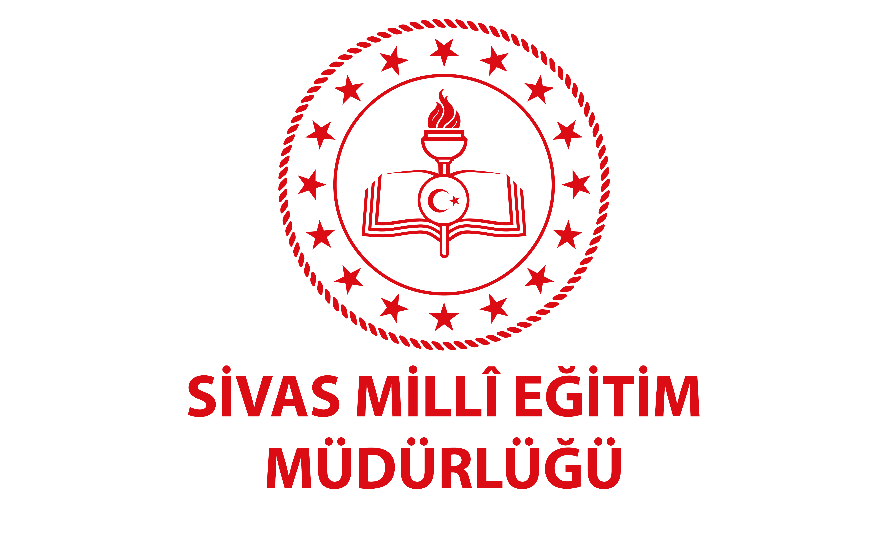 TÜBİTAK Bilim Söyleşileri
Başvuru Adımları
TÜBİTAK Bilim Söyleşileri
TÜBİTAK Bilim ve Toplum Başkanlığı tarafından 2014 yılında başlatılan Bilim Söyleşileri, alanında uzman bilim insanlarını; ilkokul, ortaokul ve lise düzeyindeki öğrencilerle bir araya getiren, yaklaşık 1 - 1,5 saatlik sunum ve soru-cevap bölümlerinden oluşan etkinliklerdir.

Bilim Söyleşileri Başvuru:
	Başlangıç Tarihi: 17/10/2022
	Bitiş Tarihi:  21/11/2022

NOT: Milli Eğitim Bakanlığına bağlı ilkokul, ortaokul ve lise düzeyindeki devlet okulları ve bilim ve sanat merkezleri (BİLSEM), Gençlik ve Spor Bakanlığına bağlı gençlik merkezleri ve genç ofisler, Kültür ve Turizm Bakanlığına bağlı kültür merkezleri ile müze ve kütüphaneler, TÜBİTAK tarafından desteklenen bilim merkezleri ile Deneyap Teknoloji Atölyeleri Bilim Söyleşilerine ev sahipliği yapmak için başvuru yapabilirler. Özel okul ile kurum/kuruluşlardan başvuru alınmaz.
https://bilimtoplum-pbs.tubitak.gov.tr/sayfasına giriş yapınız.
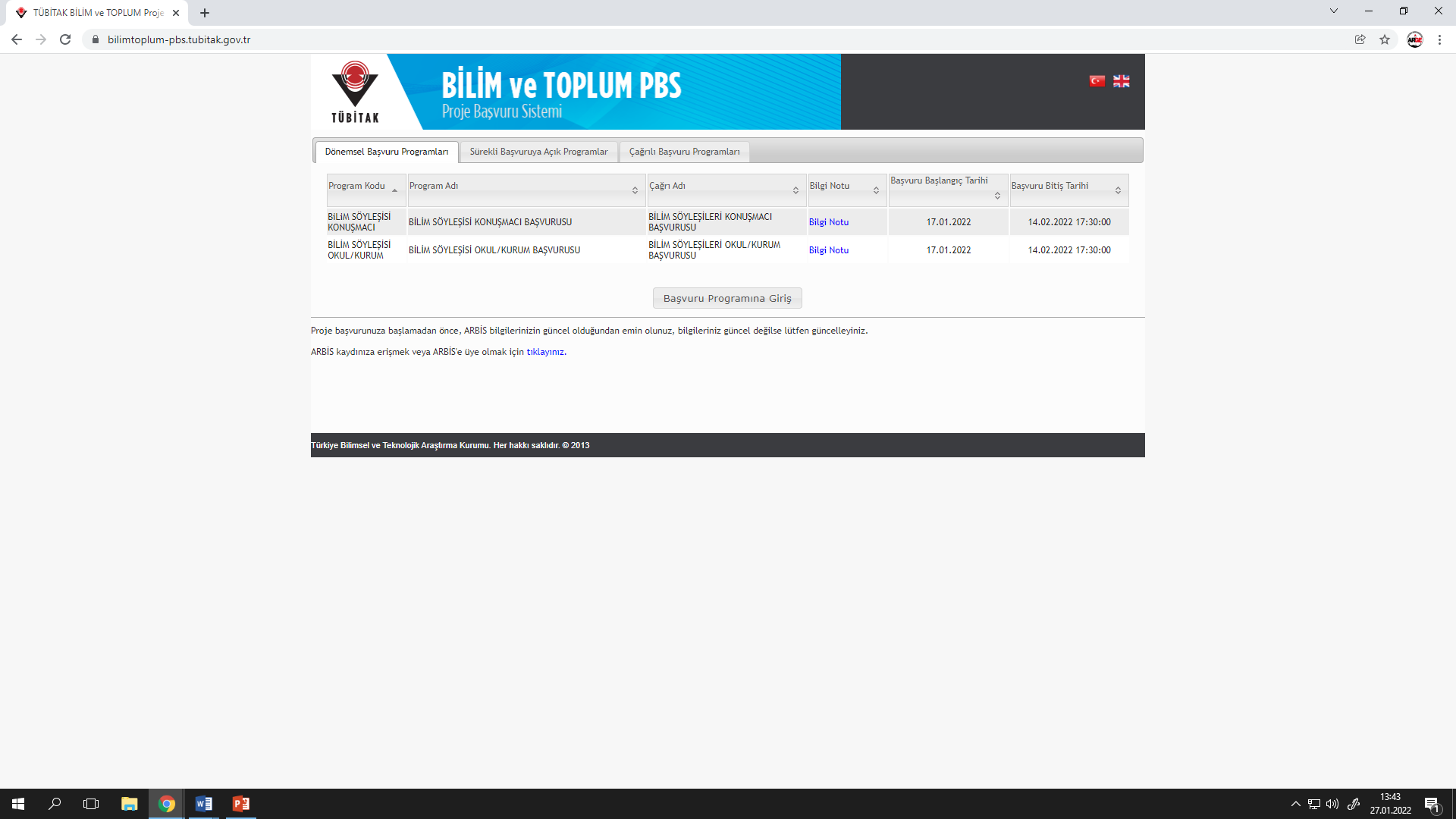 Başvuru Programına Giriş
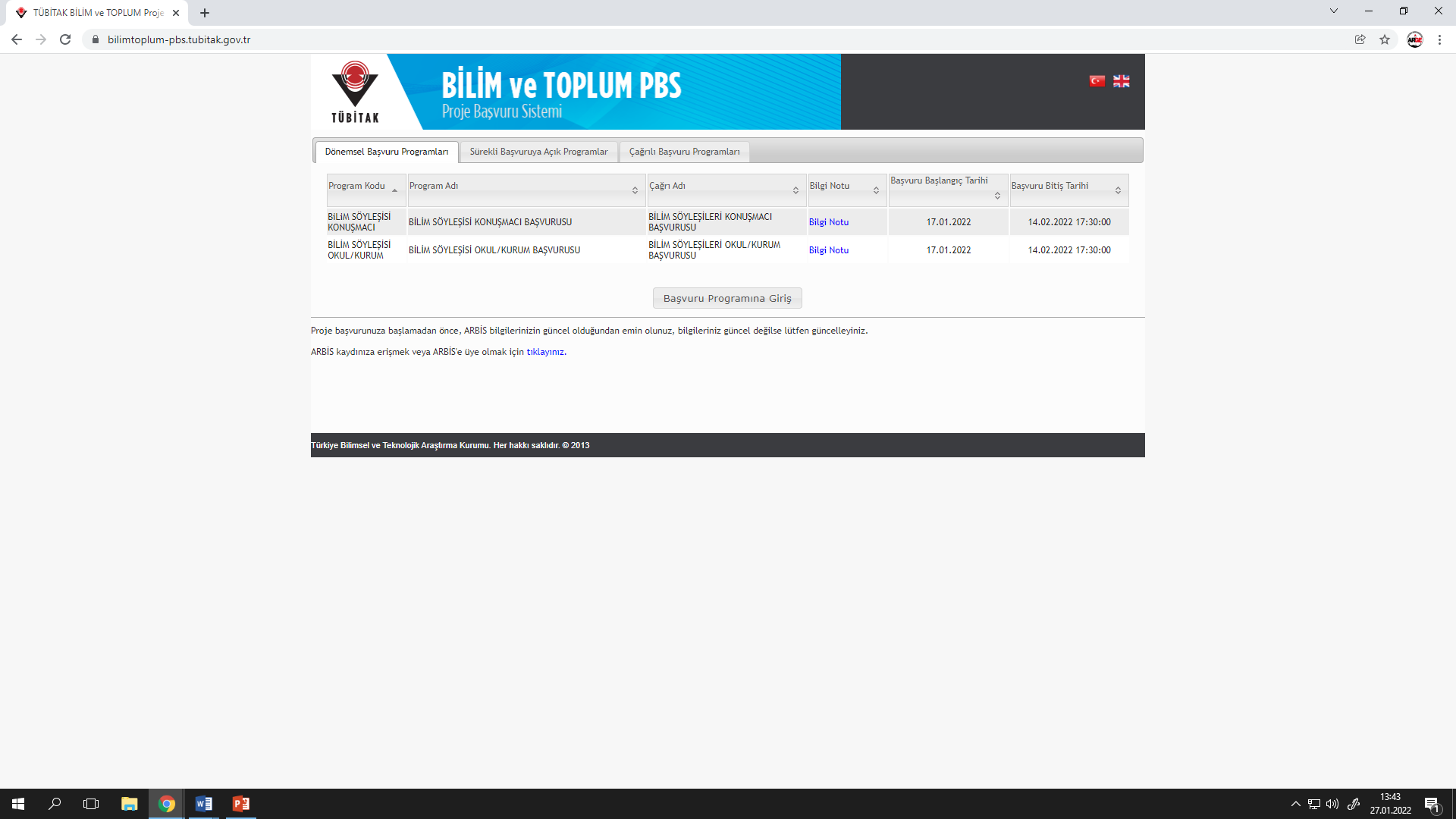 TÜBİTAK sistemine daha önce kayıtlı kullanıcılar bilgilerini girerek sayfaya giriş yapabilirler.
Daha önce sisteme kaydı olmayanlar
 «Yeni Kullanıcı Kaydı» butonuna 
basarak üyeliklerini gerçekleştirebilirler.
Giriş yapıldıktan gelen sayfada «Yeni Destek Başvurusu» alanına girilir.
Yeni Destek Başvurusu sayfasından «Bilim Söyleşisi Okul/Kurum Başvurusu» aktif başvurular butonuna tıklanır.
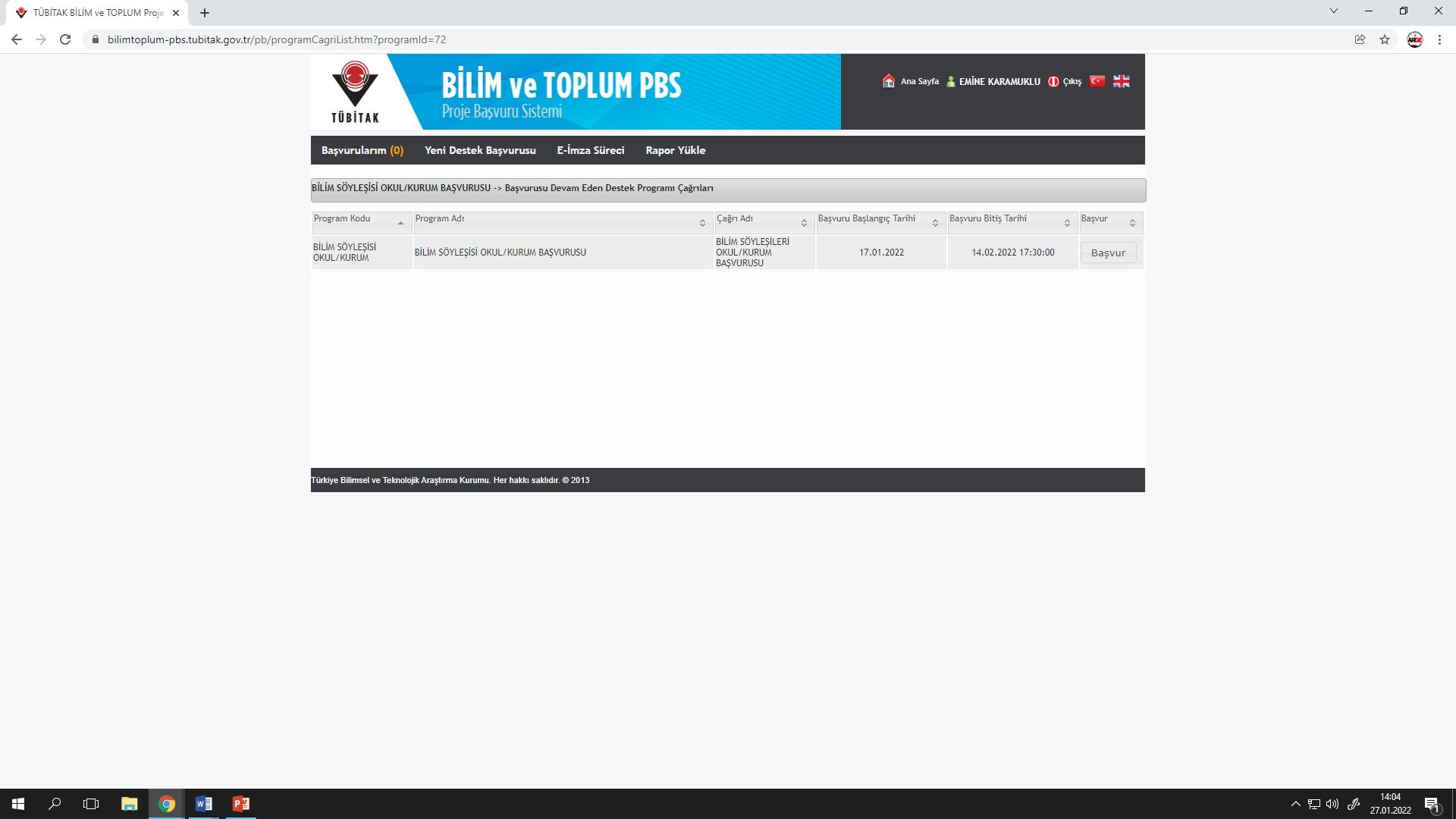 Açılan sayfada «BAŞVUR» butonuna
 tıklanarak devam edilir.
Başvuru amacına ulaşılır. Sol tarafta bulunan menüler tek tek doldurulur.
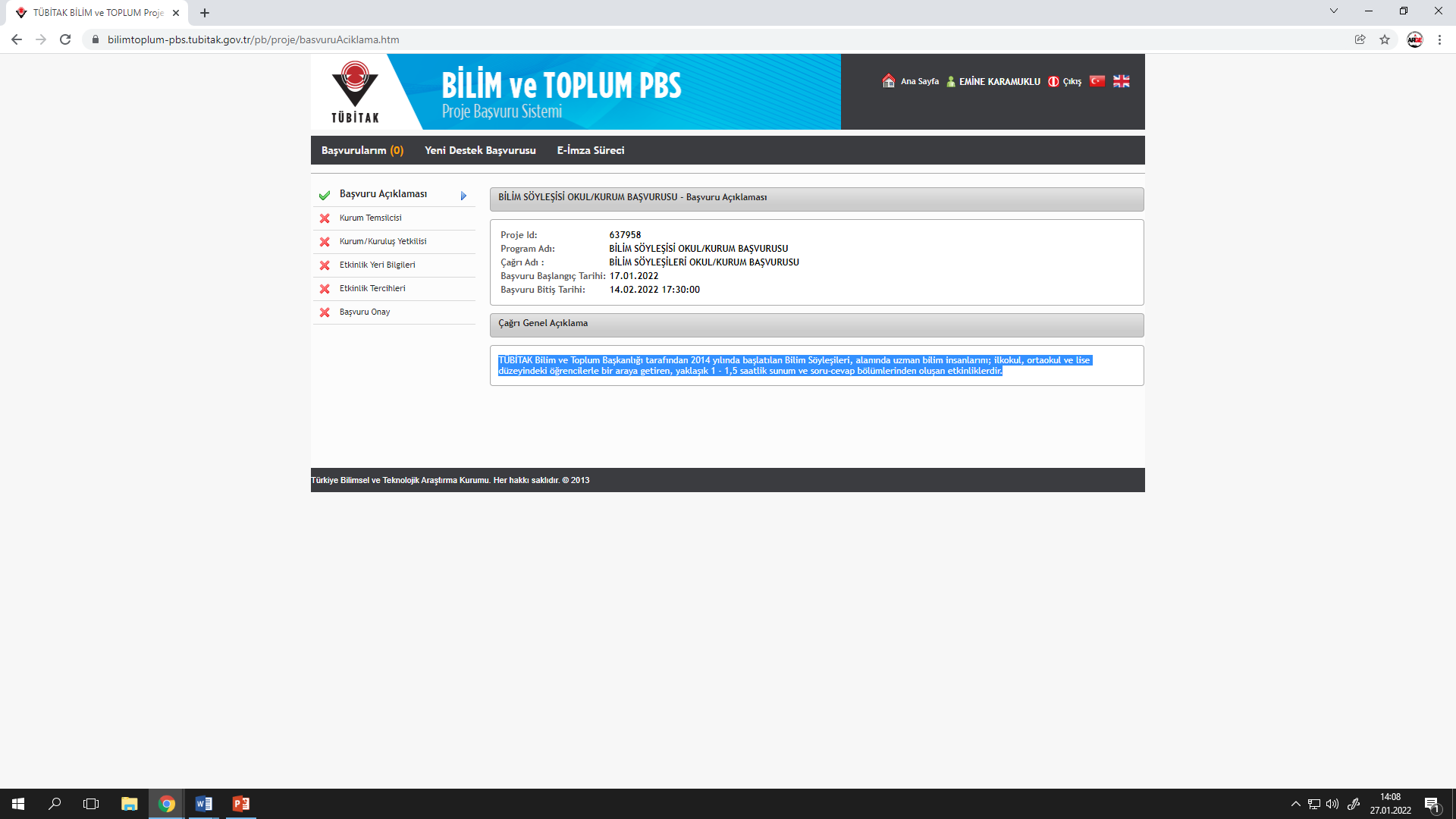 «Kurum Temsilcisi» etkinliğin yürütüleceği kurumda görev yapan birisi olabilir. Etkinlik yapılacak yer seçmek için «SEÇ» butonuna basılır.
Kurum adınızı arama ekranına yazarak ara butonuna basınız.
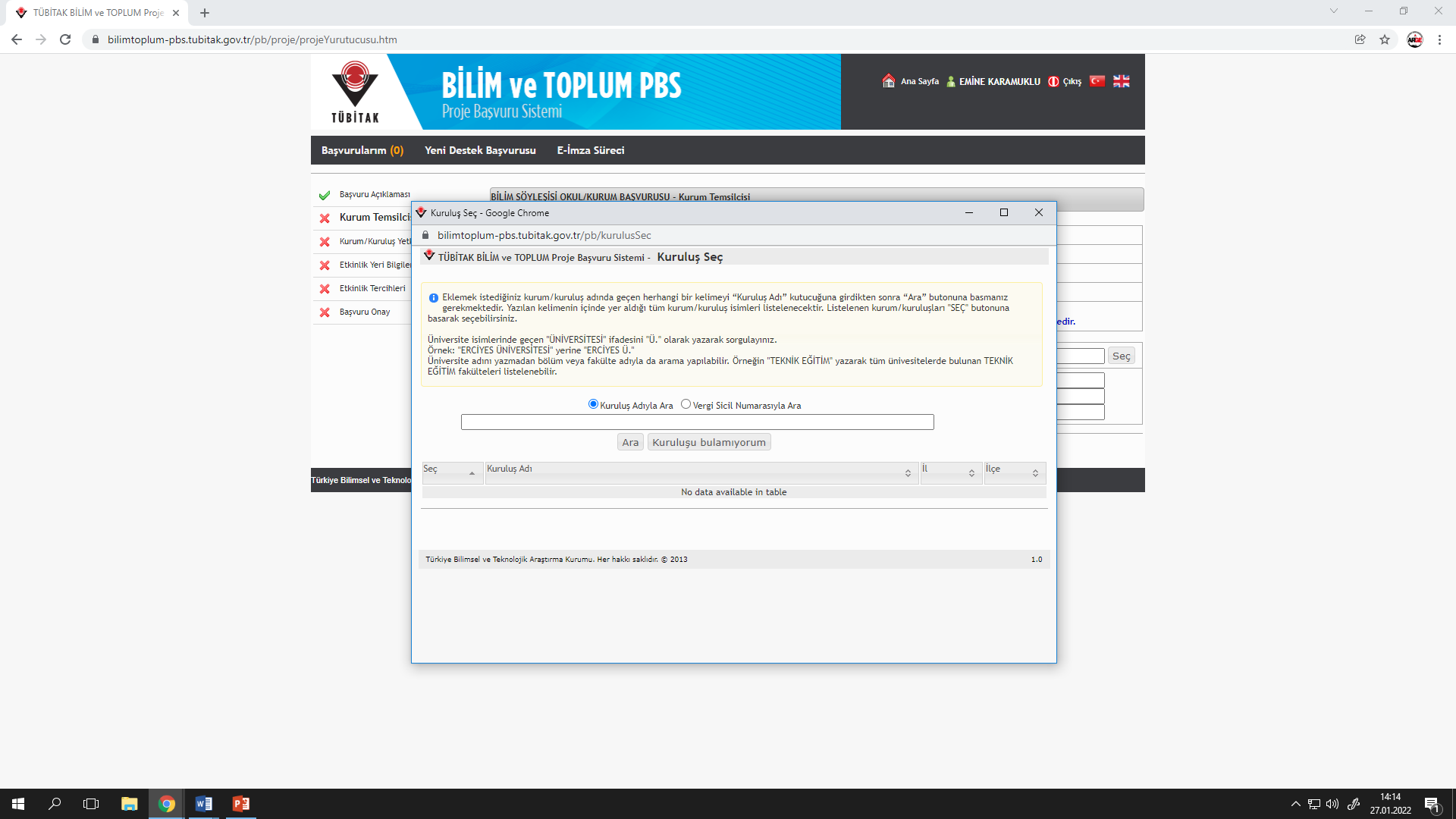 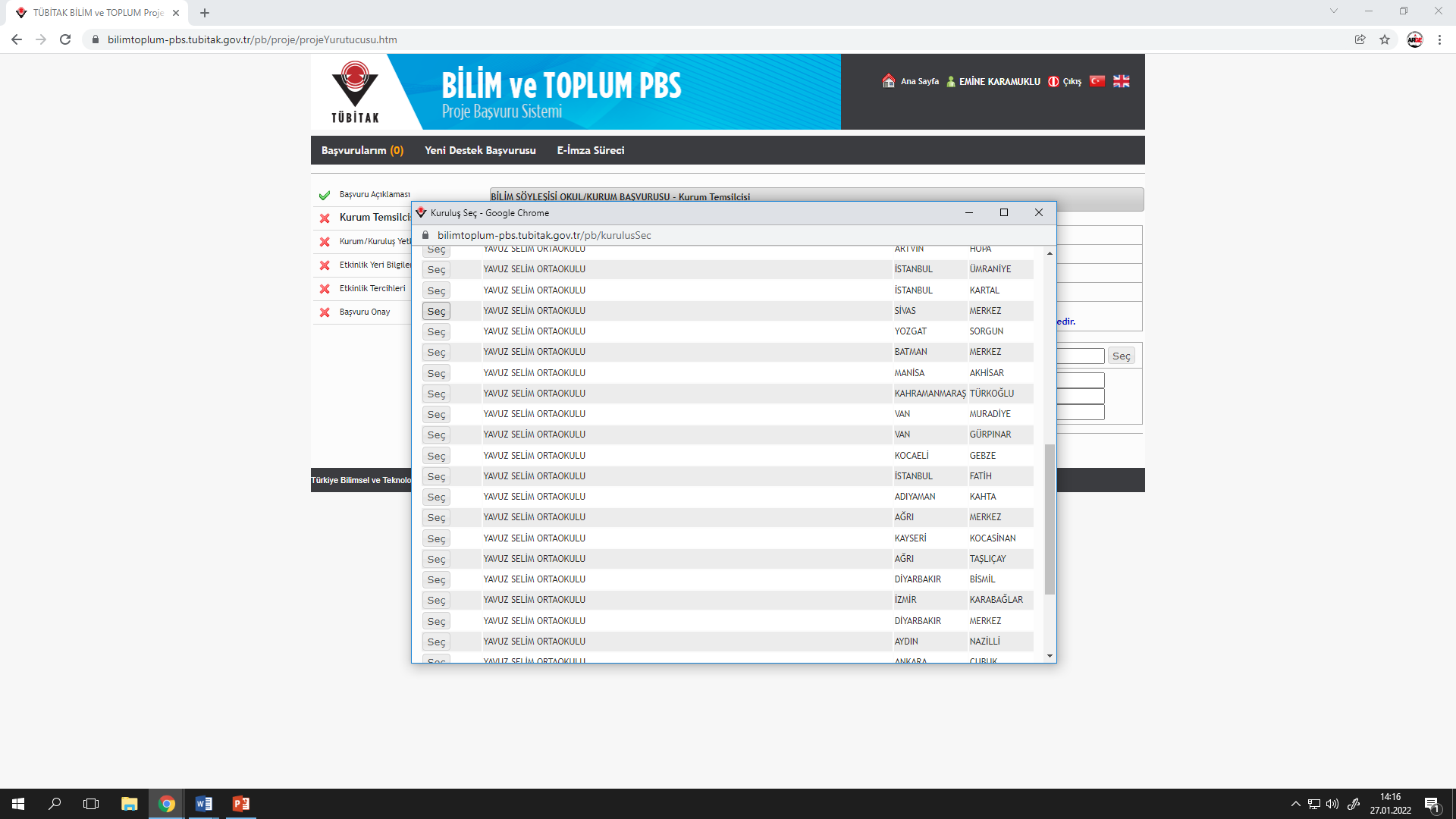 Açılan pencereden kurumunuzu bularak seç butonuna basınız.
Kuruluş Adı dolduktan sonra adresi elle yazıyor ve ardından kaydet butonuna basıyoruz.
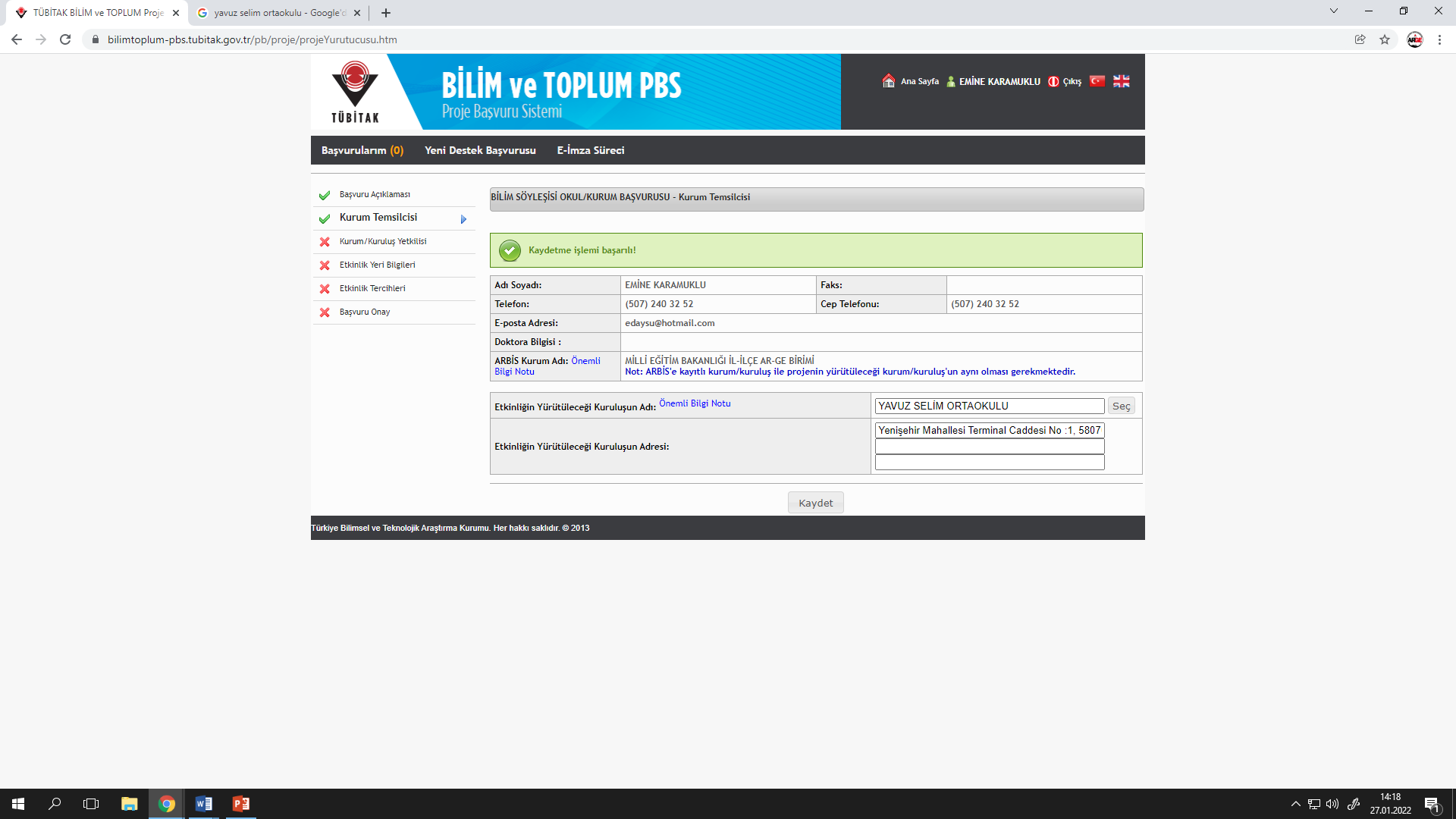 Kaydetme işlemi gerçekleştiğinde sol menüde bulunan «Kurum Temsilcisi» sekmesi yeşile dönecek.
«Kurum/Kuruluş Yetkilisi» bölümünde kurum idarecisinin kimlik numarasıyla ara butonuna basılar bilgiler ekrana gelir. Zorunlu yazan alanlar doldurulduktan sonra «KAYDET» butonuna basılır.
Kaydedildikten sonra kurum/Kuruluş Yetkilisi sekmesinin işareti yeşile dönecektir.
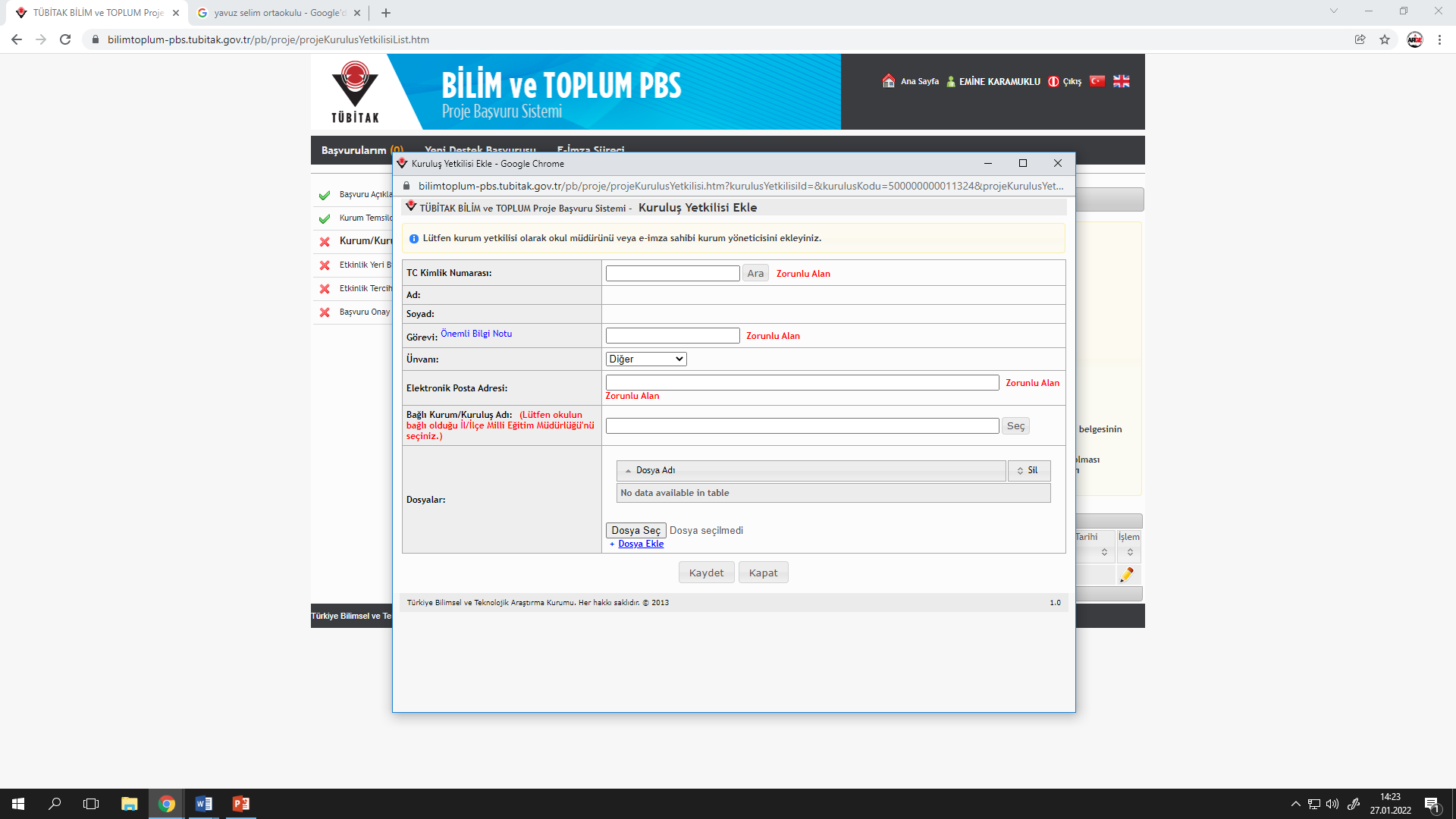 Kurum yetkilisine başka birisi 
vekalet ediyorsa, vekalet belgesinin
taratılarak «Dosya Seç»bölümüne 
yüklenmesi gerekir. Böyle bir durum
yoksa bu alan boş bırakılır.
!
«Etkinlik Yeri Bilgileri» sekmesine gelindiğinde buradaki bilgileri kurumunuza uygun şekilde doldurun.
!
Kurumunuzda uygun konferans
salonu yok ise nerede yapacağınızı
ilgili alanda mutlaka belirtin.
«Etkinlik Tercihleri» bölümünde en az 3 en fazla 5 etkinlik tercihinde bulunabilirsiniz. Seçmiş olduğunuz etkinliklerden uygun olan bir tanesi kurumunuzda gerçekleştirilecektir.
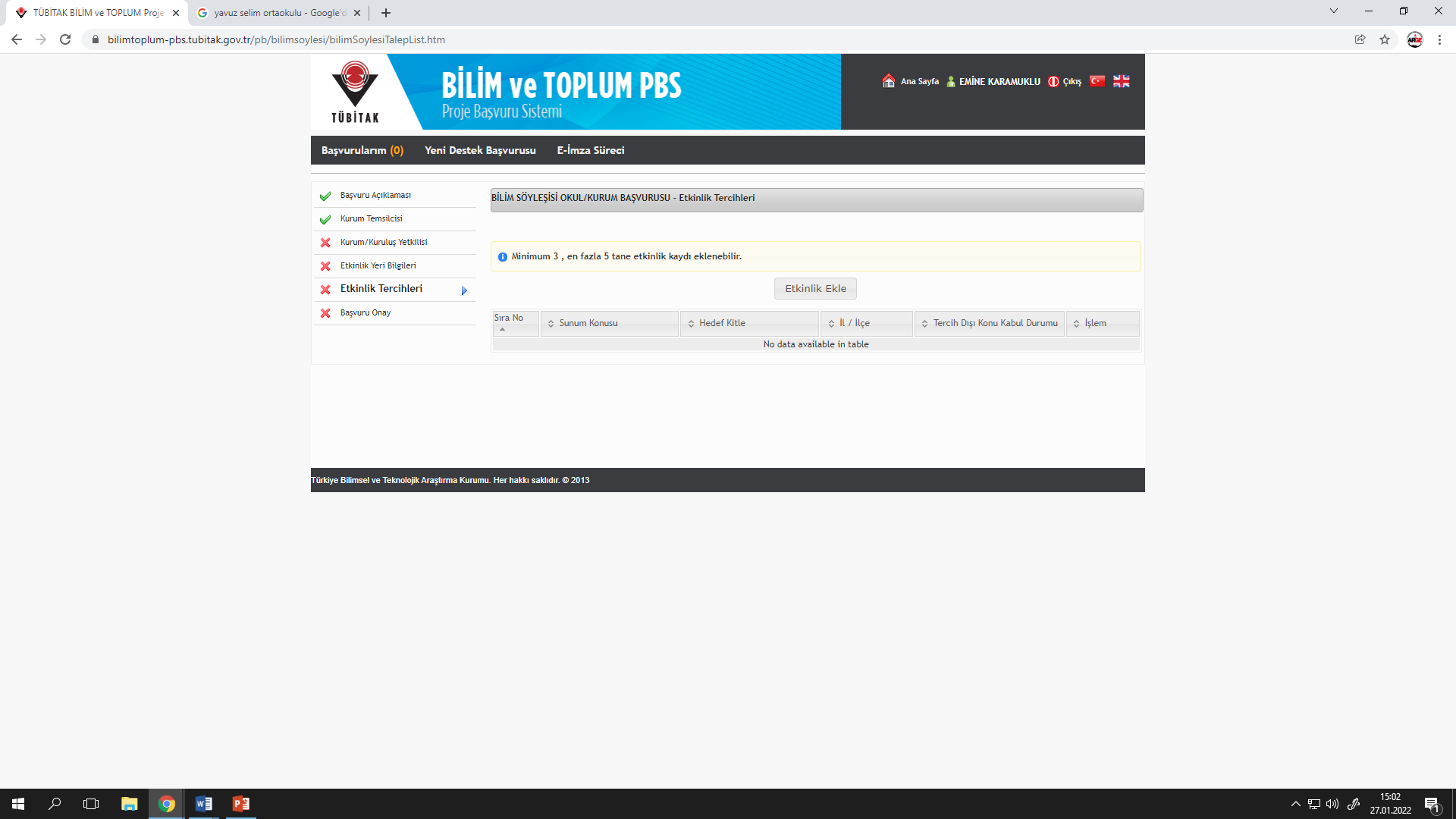 Etkinlik ekle butonuna basarak yapmak isteyeceğiniz etkinlikleri seçiniz.
Açılan pencereden etkinlik seçilerek kaydet butonuna basılır.
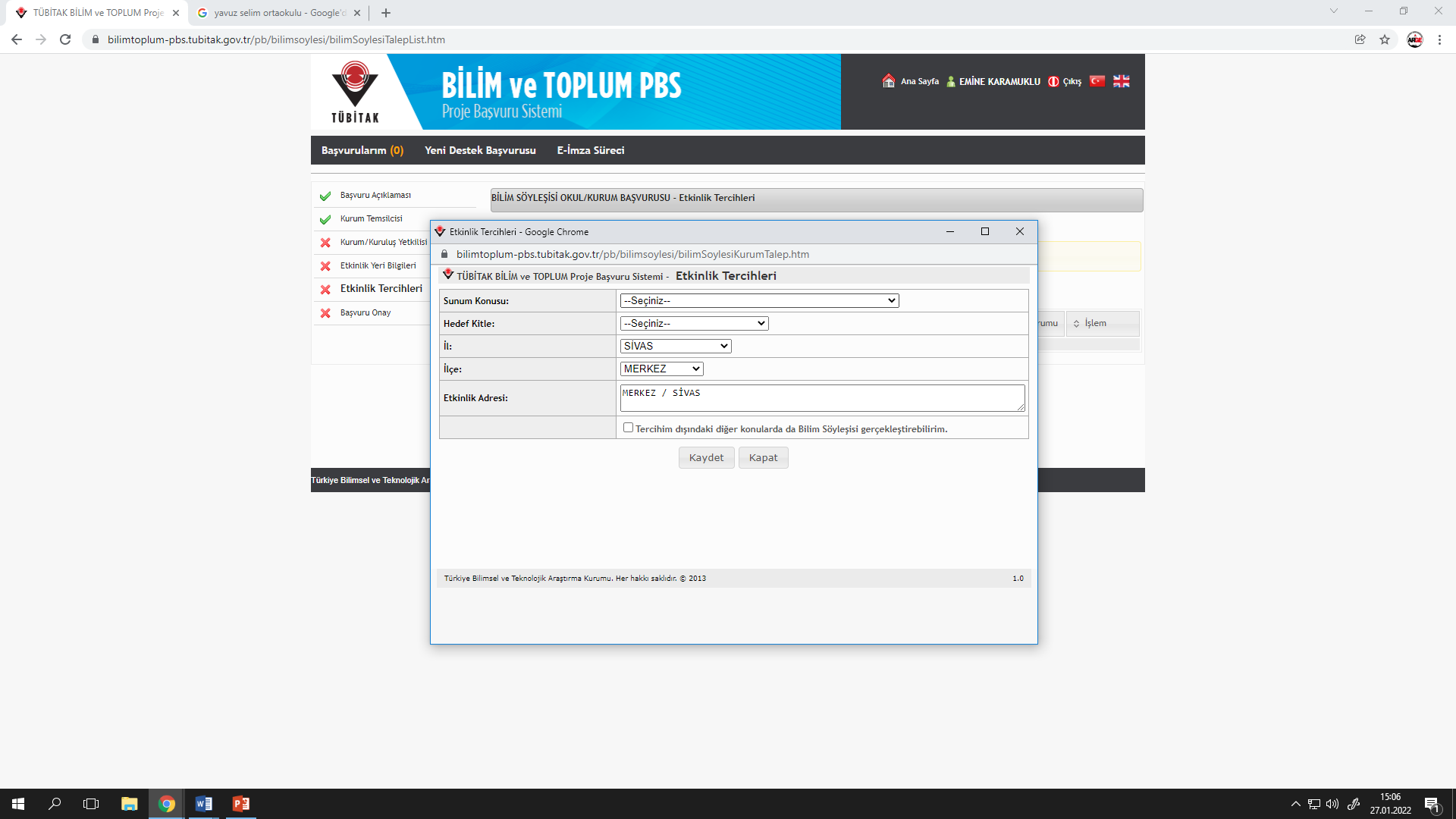 Etkinliği kaydettikten sonra kapat diyerek önceki pencereye dönüm «Etkinlik Ekle» butonuna basarak yeni etkinliği ekleyin.
Sol kısımda bulunan bütün sekmeler yeşile dönmüşse ve girdiğiniz bilgilerin doğruluğundan eminseniz «Başvuruyu Onayla» butonuna basınız.
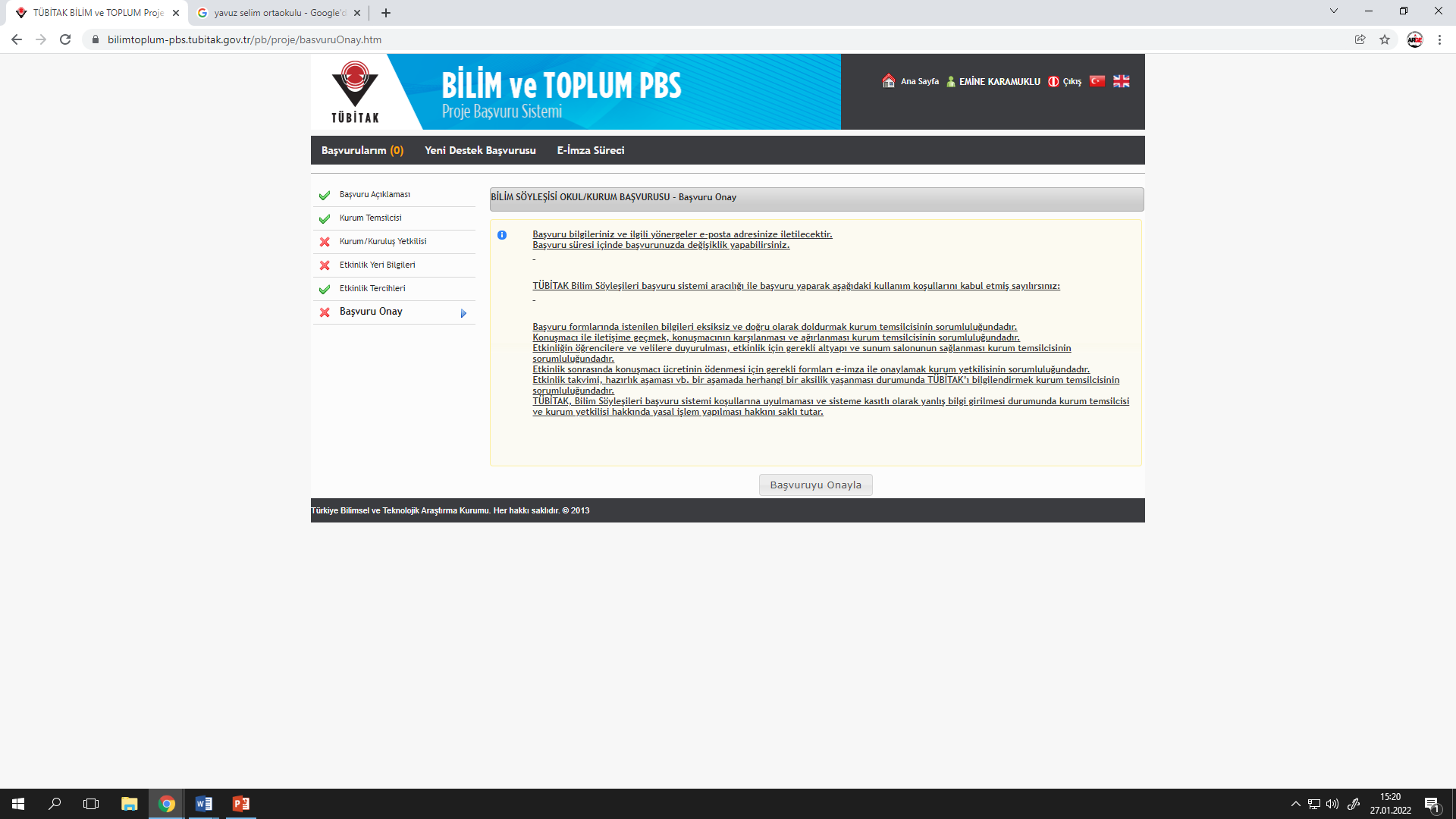 Başvuru tamamlandıktan sonra okul idarecisi tarafından e-imza ile imzalanacaktır.

Başvuru bilgileriniz ve ilgili yönergeler e-posta adresinize iletilecektir.


Başvuru süresi içinde başvurunuzda değişiklik yapabilirsiniz.(21/11/2022)
Dikkat Edilmesi Gereken Konular:
Başvuru formlarında istenilen bilgileri eksiksiz ve doğru olarak doldurmak kurum temsilcisinin sorumluluğundadır.
Konuşmacı ile iletişime geçmek, konuşmacının karşılanması ve ağırlanması kurum temsilcisinin sorumluluğundadır.(TÜBİTAK tarafından atanan konuşmacının bilgileri temsilciye mail yoluyla bildirilir.)
Etkinliğin öğrencilere ve velilere duyurulması, etkinlik için gerekli altyapı ve sunum salonunun sağlanması kurum temsilcisinin sorumluluğundadır.
Etkinlik sonrasında konuşmacı ücretinin ödenmesi için gerekli formları e-imza ile onaylamak kurum yetkilisinin sorumluluğundadır.(Konuşmacı ücreti TÜBİTAK tarafından karşılanır.)
Etkinlik takvimi, hazırlık aşaması vb. bir aşamada herhangi bir aksilik yaşanması durumunda TÜBİTAK’ı bilgilendirmek kurum temsilcisinin sorumluluğundadır.TÜBİTAK, Bilim Söyleşileri başvuru sistemi koşullarına uyulmaması ve sisteme kasıtlı olarak yanlış bilgi girilmesi durumunda kurum temsilcisi ve kurum yetkilisi hakkında yasal işlem yapılması hakkını saklı tutar.
Sorularınız İçin:
Emine KARAMUKLU
Sivas Milli Eğitim Müdürlüğü ARGE Birimi TÜBİTAK İl ARGE Temsilcisi

0346 280 58 83